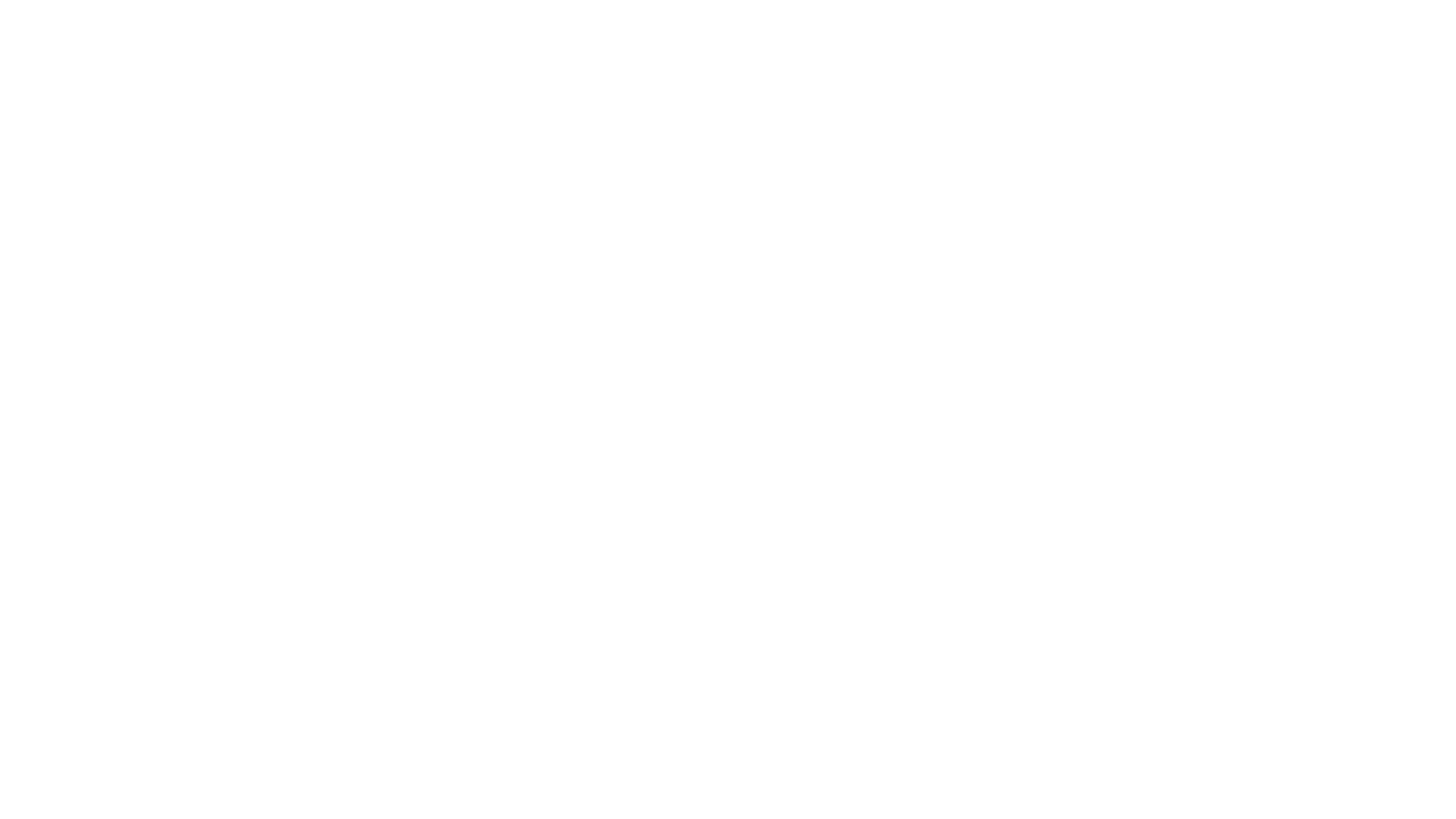 EDUCAZIONE CIVICA
5C afm
AGEANDA 2030
Principio di sussidiarietà 
Principio di adeguatezza
Principio di differenziazione dell’azione amministrativa
Principio di integrazione e sviluppo sostenibile
Principio di cooperazione 
Principio di prevenzione
Principio di precauzione
Principio di chi inquina paga
Principio dell’elevato livello di tutela
Obiettivo 2
PORRE FINE ALLA FAME, RAGGIUNGERE LA SICUREZZA ALIMENTARE, MIGLIORARE LA NUTRIZIONE E PROMUOVERE L’AGRICOLTURA!
L’assetto climatico è un tasto dolente in questo periodo in quanto il suolo, le foreste, gli oceani e la biodiversità si stanno degradando!
Con una sensibilità all’ ambiente si potrà contribuire a riconsiderare lo sviluppo rurale e cioè agricoltura, pesca e silvicoltura!
FAME
795 MILIONI DI PERSONE SONO DENUTRITE
12,9% POPOLAZIONE DENUTRITA NEI PVS
2\3 POPOLAZIONE IN ASIA È DENUTRITA
281 MILIONI DI PERSONE DENUTRITE IN ASIA MERIDIONALE
23% POPOLO DENUTRITO IN AFRICA SUBSAHARIANA
REGIONI IN VIA DI SVILUPPO 66 MILIONI DI BAMBINI CHE FREQUENTANO LA SCUOLA PRIMARIA SONO DENUTRITI E 23 MILIONI SOLO IN AFRICA!
SICUREZZA ALIMENTARE
L’agricoltura costituisce un settore economico fondamentale in quanto crea occupazione e fornendo i mezzi necessari per vivere. Utilizzando le risorse piovane, le piccole imprese riescono a fornire l’80% del cibo.
La diversità dei prodotti agricoli è sicuramente un fattore positivo in quanto fornisce un’alimentazione più nutriente, guadagni maggiori per le imprese agricole ed utilizzo di prodotti sostenibili! Dal 1900 si è persa la 75% della varietà delle colture!
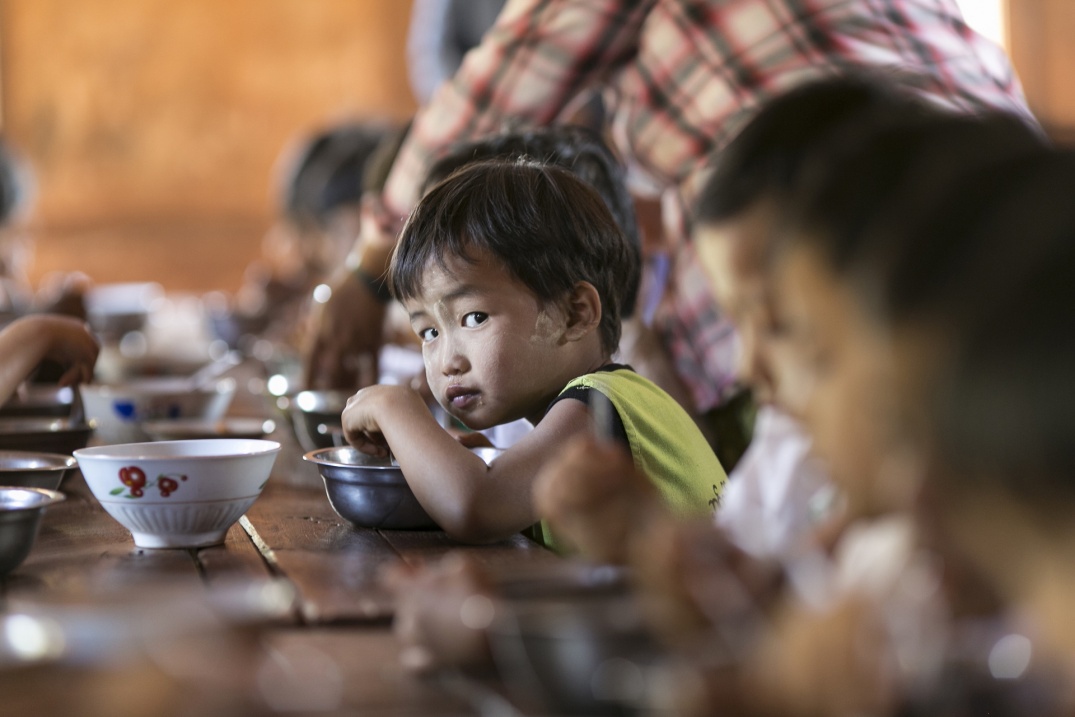 OBIETTIVO 11
L’obiettivo posto consiste nel garantire, a tutti i cittadini del pianeta, di vivere in un’abitazione sicura e di avere accesso ai servizi base!
Mirare a rendere tutti gli insediamenti umani inclusivi, sicuri, resilienti e sostenibili potenziando le reti di trasporto, riducendo l’impatto ambientale delle città sull’ecosistema!
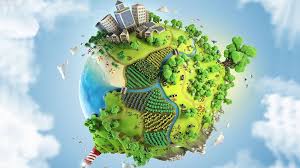